Изработка на програма во програмскиот јазик C++
Цели на часот:
Да се запознаете со процесот на пишување и извршување на една програма; 
Да се оспособите за креирање на едноставни програми во C++
Преку практична работа со примери да го примените наученото
Доколку немате инсталирано програмска околина на С++, слободно можете да користите некој онлајн компајлер за С++ 

   https://cpp.sh
https://www.onlinegdb.com/online_c++_compiler
Вашата прва програма
#include <iostream>
using namespace std;
int main()
{    
	cout<<“Zdravo na site“;   
}
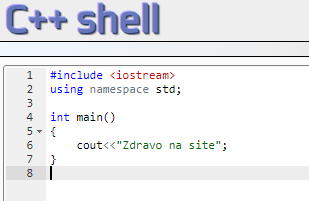 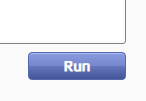 Почетен дел на програмата
# Include – наредба со која на почетокот  на програмата на компјутерот му се кажува кои библиотеки со наредби сакаме да ги користиме

iostream  - група наредби кои ни овозможуваат комуникација со програмата

using namespace std; - со оваа наредба му кажуваме дека ќе ги користиме стандардните имиња на наредбите

int main() - означува дека тука почнува самата програма
Главен дел на програмата
{  } – го означуваат просторот кадешто е програмата
      - означуваат почеток и крај на програмата
cout << - наредба за приказ на екран
              - испишување на текстот Здраво на сите на екранот
C++ compiler
Аритметички операции
Што ќе добиете на екран ако во главниот дел од програмата напишете 2+3?  А што ќе се добие ако напишете 235689+324785?
А што ќе се добие ако ги помножите 2*3? ...  поделите 258/3456 
...одземиме 55664-342? ...и слично
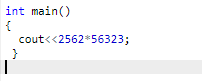 Вежби!!!
Време е за да ја направите вашата прва програма во C++ ! Среќно!
Се надевам дека успешно ќе ги направите вежбите и дека кај вас ќе се појави желба и интерес за програмирање во програмскиот јазик C++.
Наредба за внесување на податоци
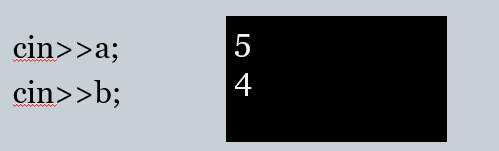 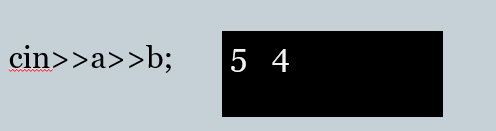 ПРОМЕНЛИВИ
Променливи во програмскиот јазик С++ можат да се означат со буква или збор во кој привремено се чуваат вредности за нивно користење во програмата. На пр. променливите a, broj, prv, br1,zbir, … во една програма примаат различни вредности.
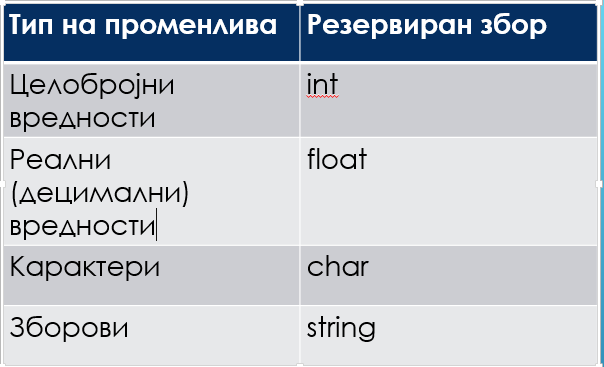 Пример – Програма за пресметување волумен на коцка со страна а
#include <iostream>
using namespace std;
int main()
{    
	int a,V; 
	cin>>a;    
	V=a*a*a;
	cout<<V;    
}
Пример – Програма за пресметување плоштина на правоаголник со страни а и b
#include <iostream>
using namespace std;
int main()
{    
	int a, b, P; 
	cin>>a;
      cin>>b; 
	P=a*b;
	cout<<P;    
}